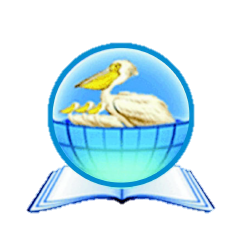 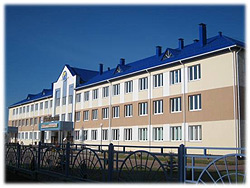 Практычнае выкарыстанне Web 2.0 сэрвісаў Інтэрнэту на ўроках беларускай літаратуры
Ірына Рыгораўна Казачэнка
настаўніца беларускай мовы і літаратуры вышэйшай кваліфікацыйнай катэгорыі
ДУА «Лельчыцкая раённая гімназія»
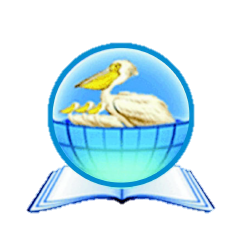 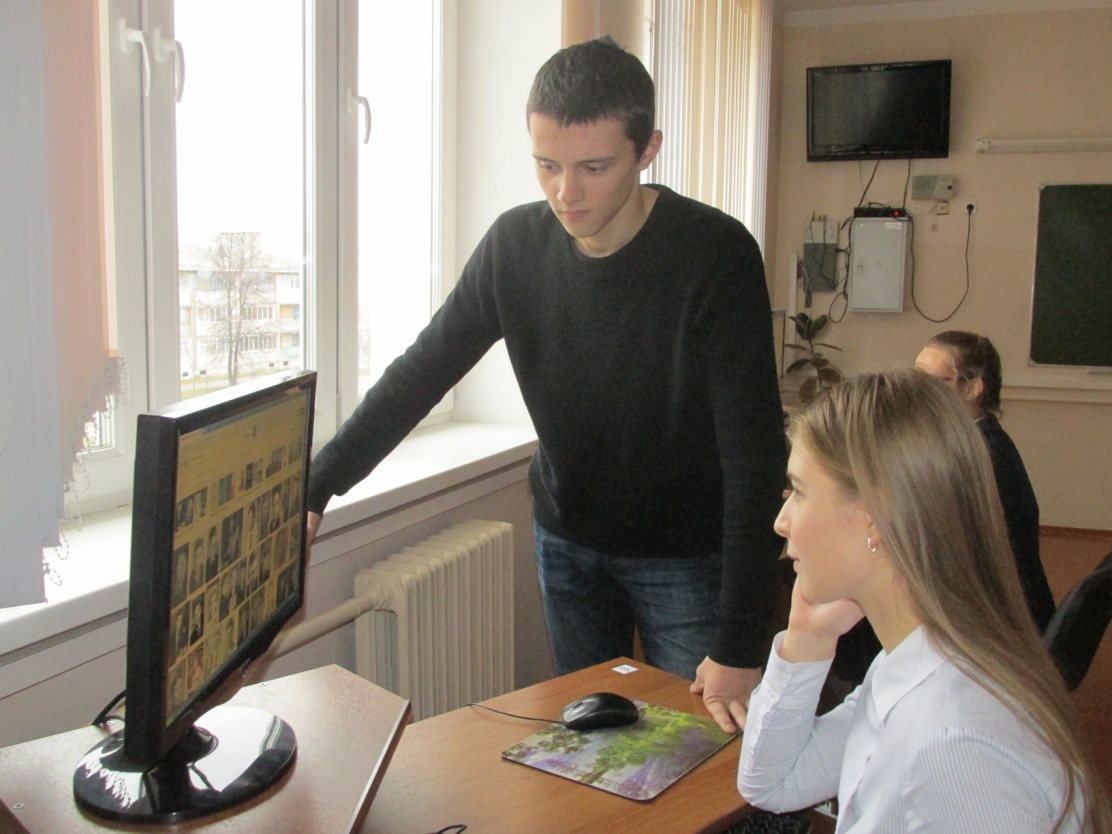 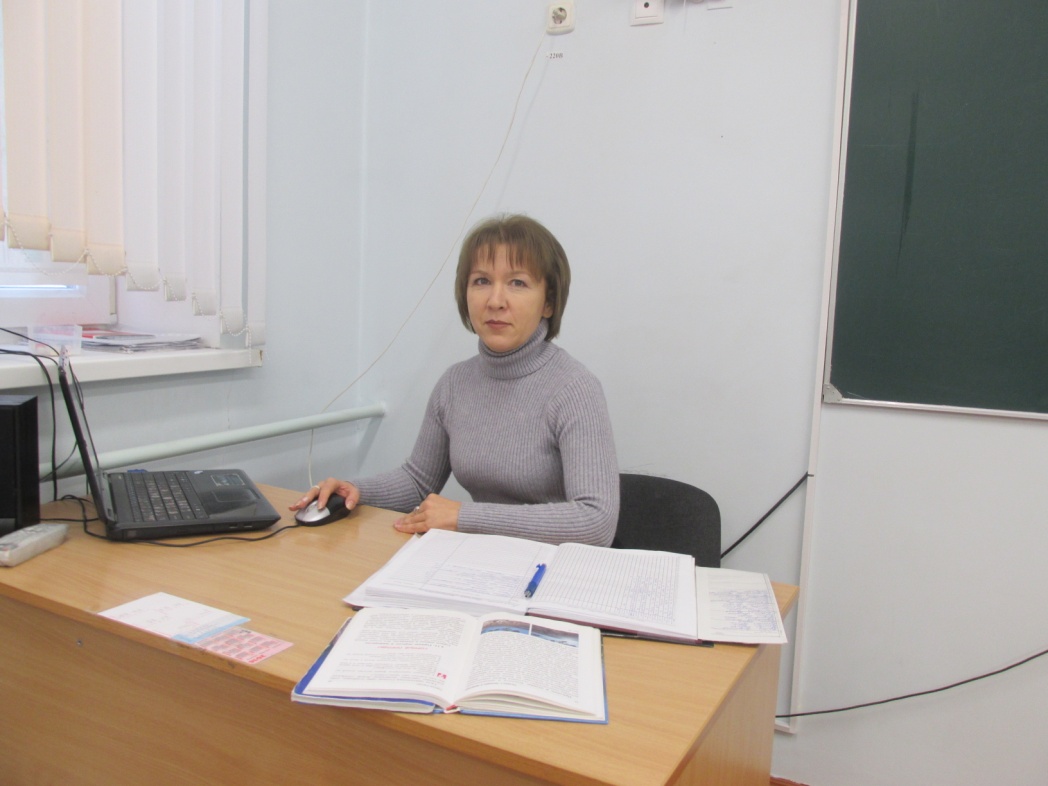 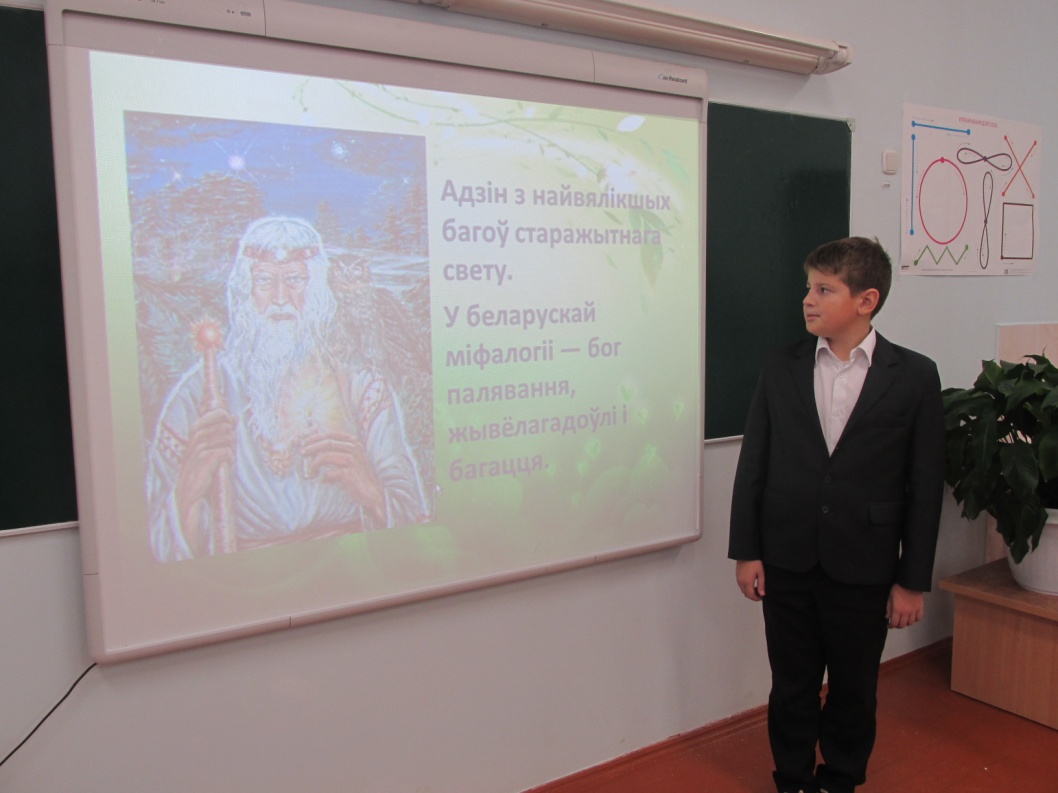 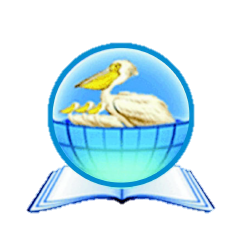 Вэб-квэст – гэта пазнавальная гульня 
з прыцягненнем інтэрнэт-рэсурсаў.
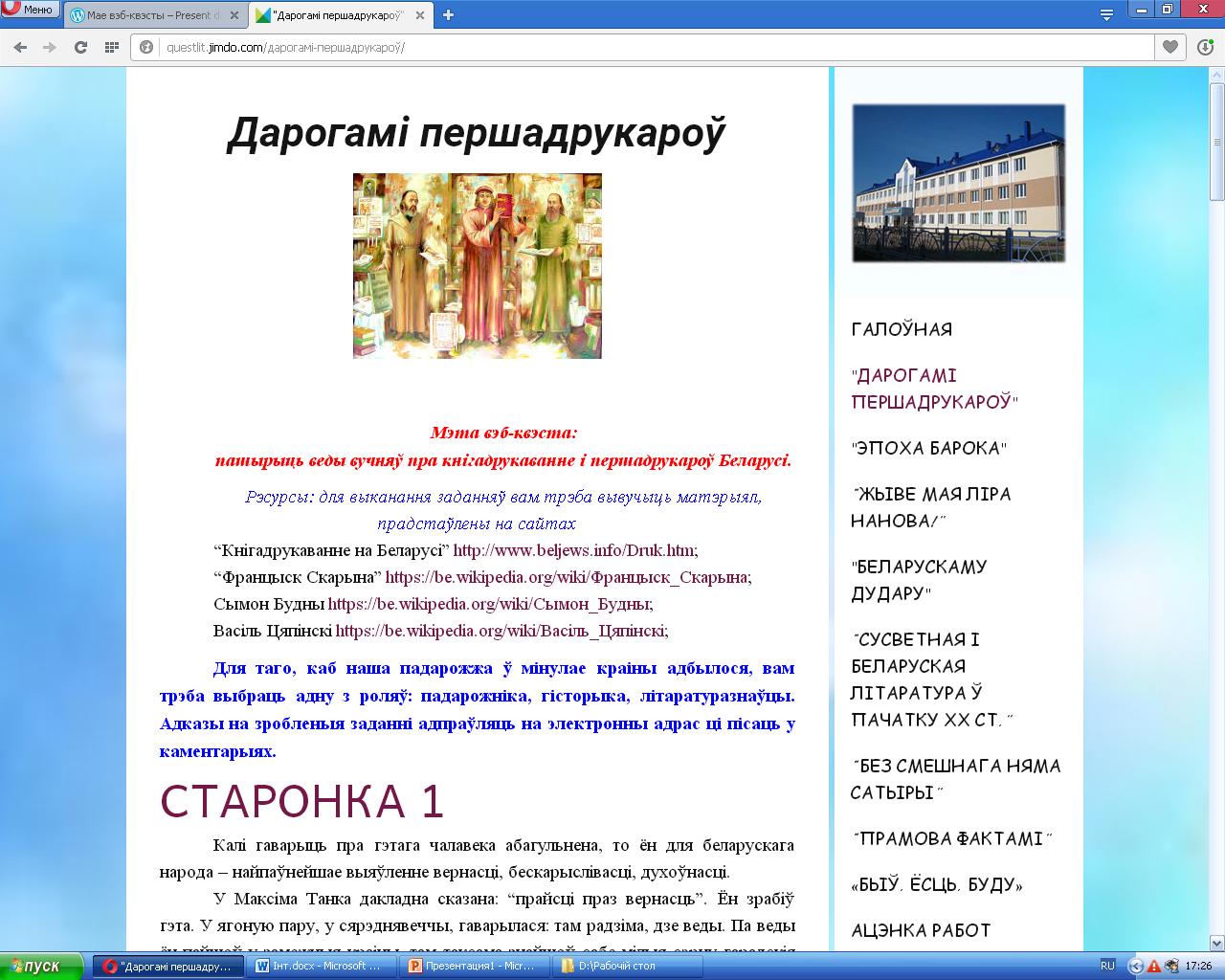 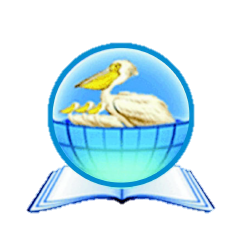 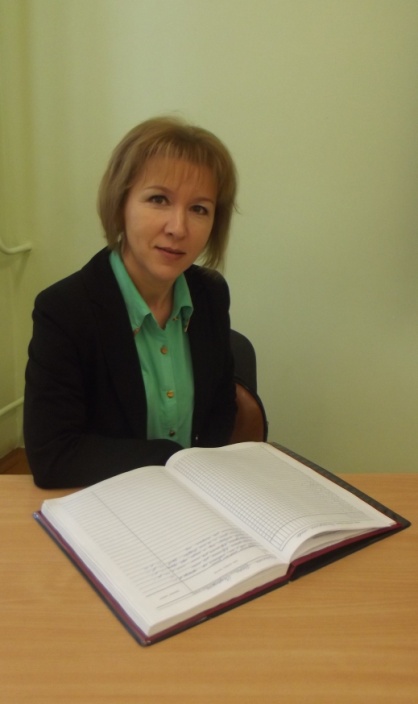 Вітаю вас, паважаныя дзевяцікласнікі!
Сёння мы з вамі пачынаем пазнавальную гульню (вэб-вэст) “Дарогамі першадрукароў”. У ходзе гульні вы выбіраеце сабе ролі, прапанаваныя настаўнікам, вывучаеце інфармацыю, прадстаўленую на сайтах і, такім чынам, зможаце рашаць (індывідуальна ці ў групах) вучэбную задачу.
Пачнём…
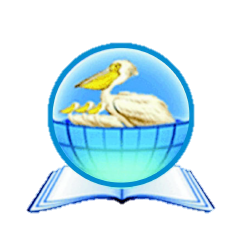 1.	Выберыце для сябе адну з ролей, ад асобы якой вы будзеце праходзіць вэб-квэст.     Па гэтым прынцыпе аб’яднайцеся ў групы.
2.	Уважліва вывучыце заданне сваёй групы (індывідуальнае заданне).
3.	Размяркуйце заданні ў вашай групе (кожны ўдзельнік можа выконваць адно з заданняў, прапанаваных у табліцы, гэта зэканоміць ваш час).
4.	Пасля выканання заданняў зрабіце справаздачу вашай групы (індывідуальную).
5.	Падрыхтуйцеся да абароны работы, якая будзе праходзіць на ўроку літаратуры.
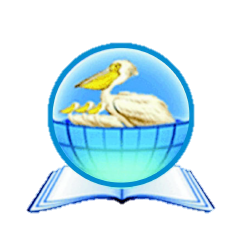 Цэнтральнае заданне
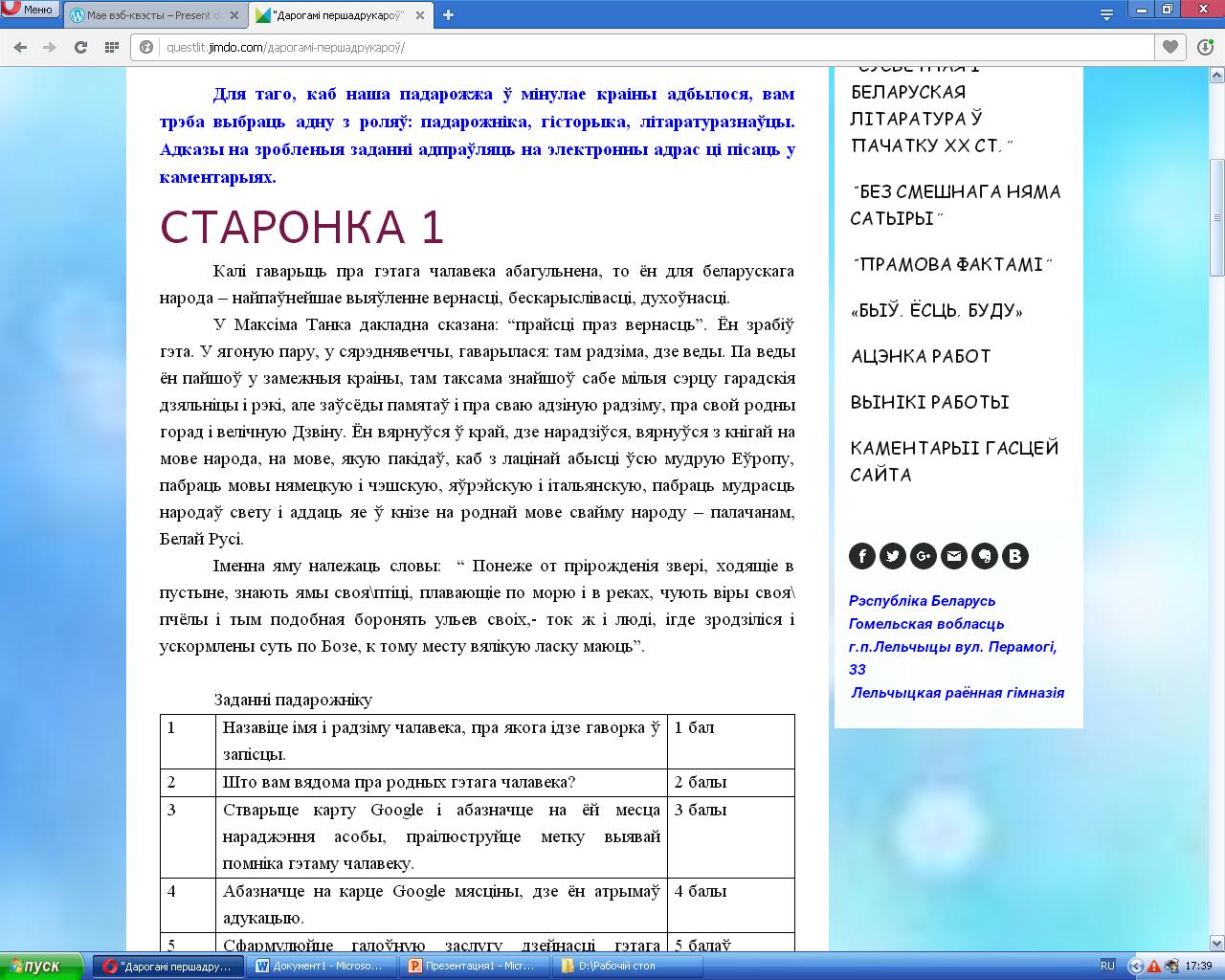 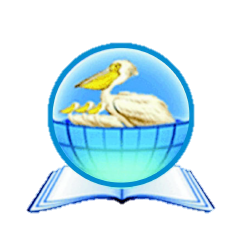 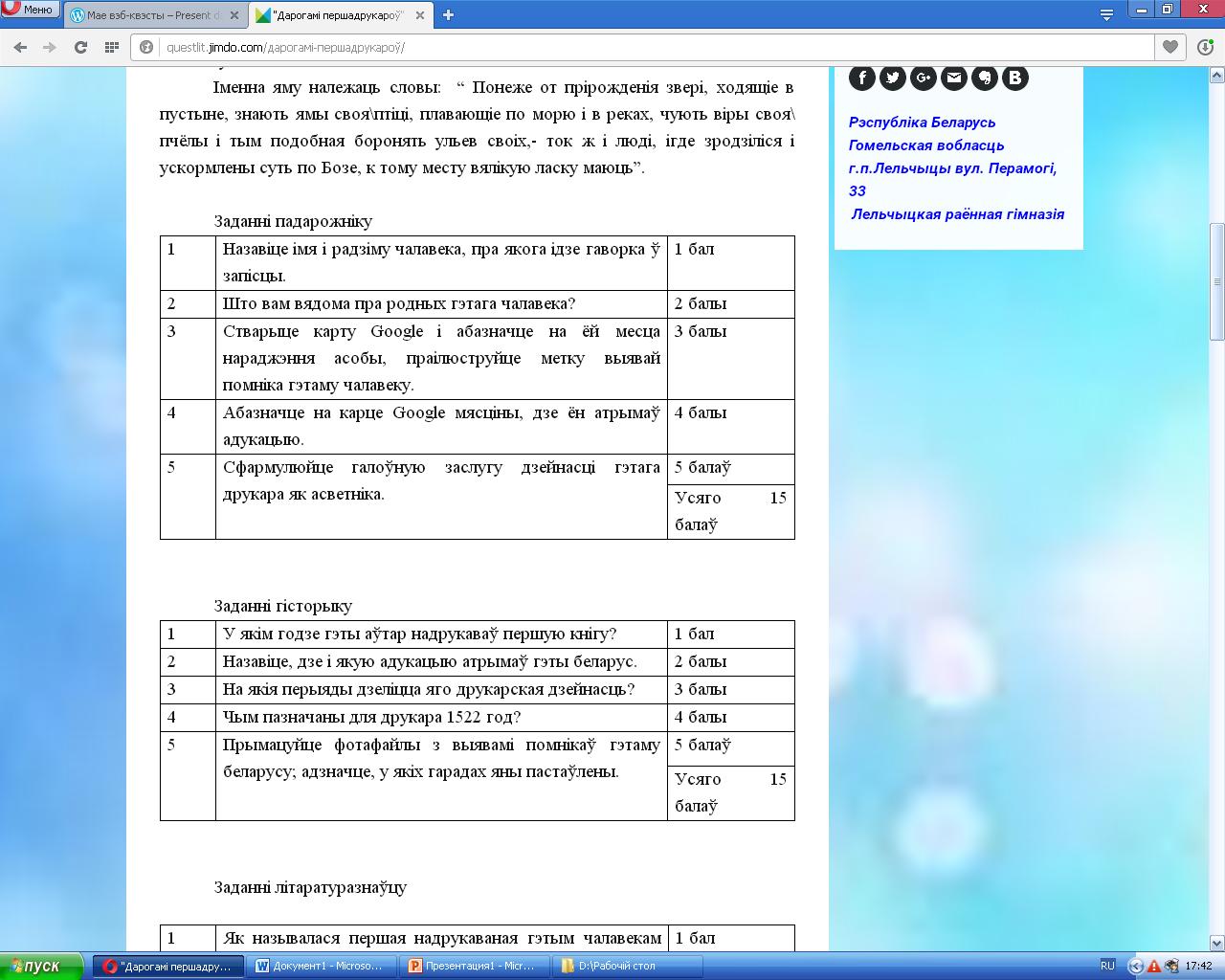 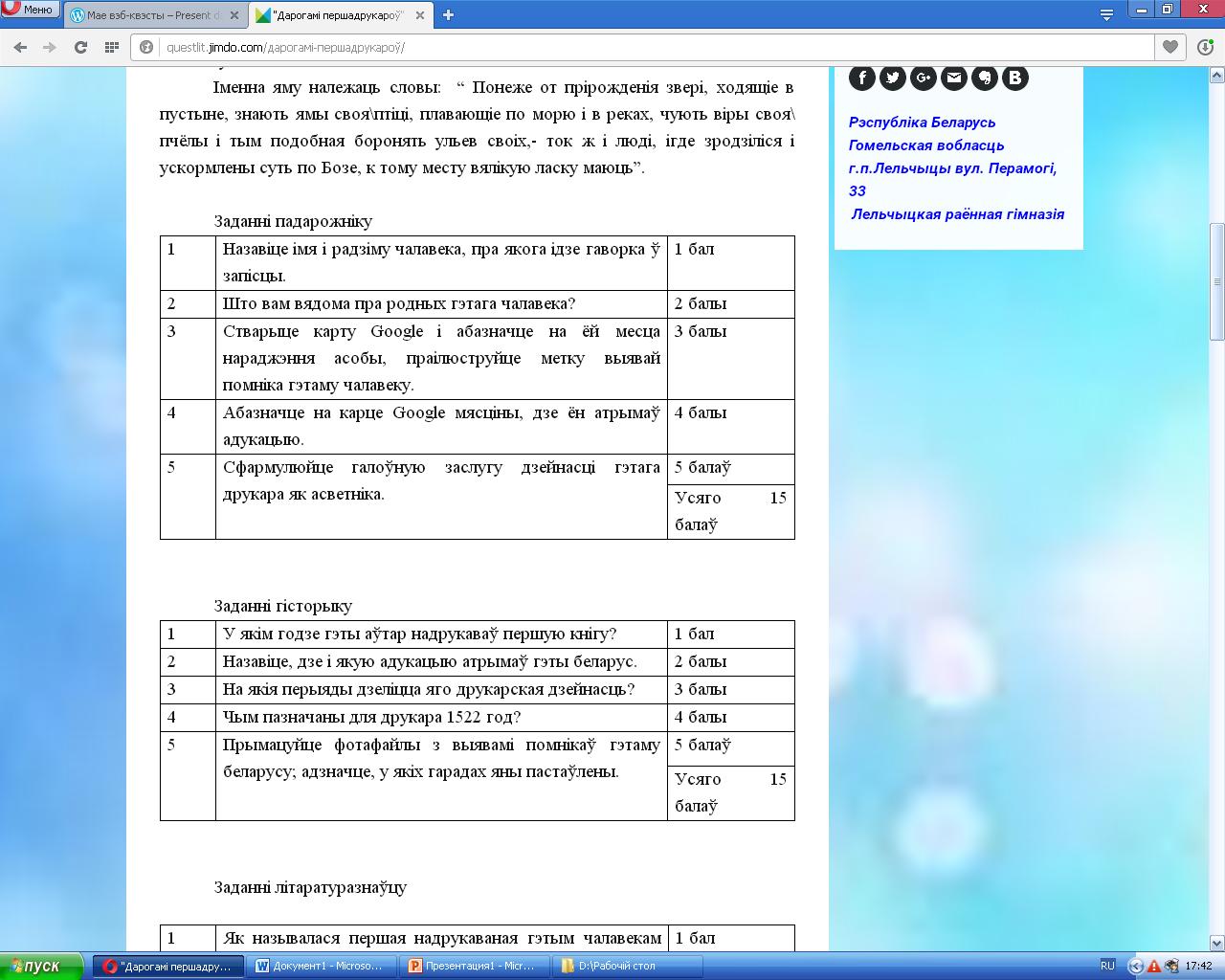 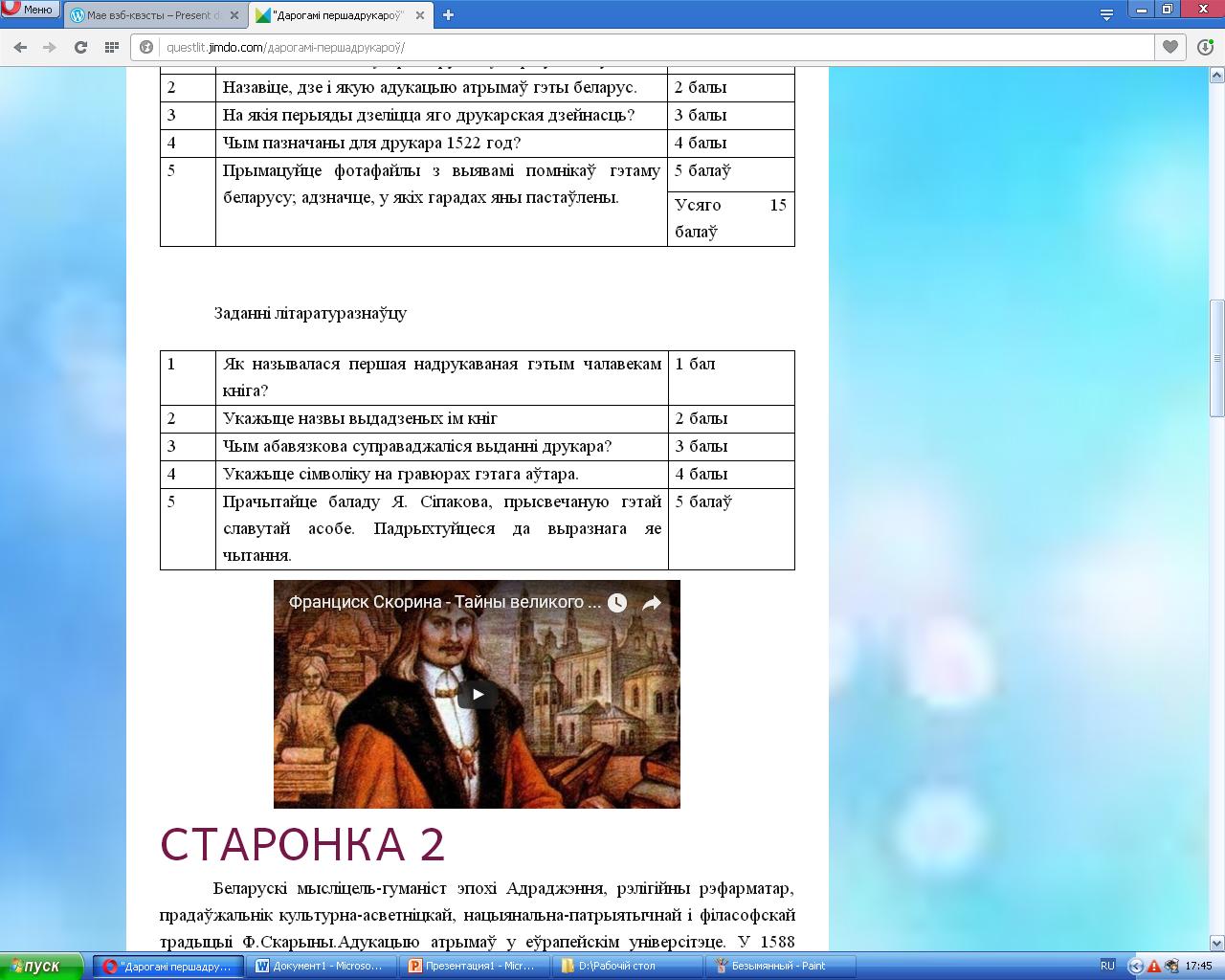 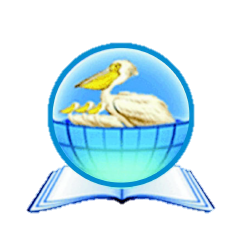 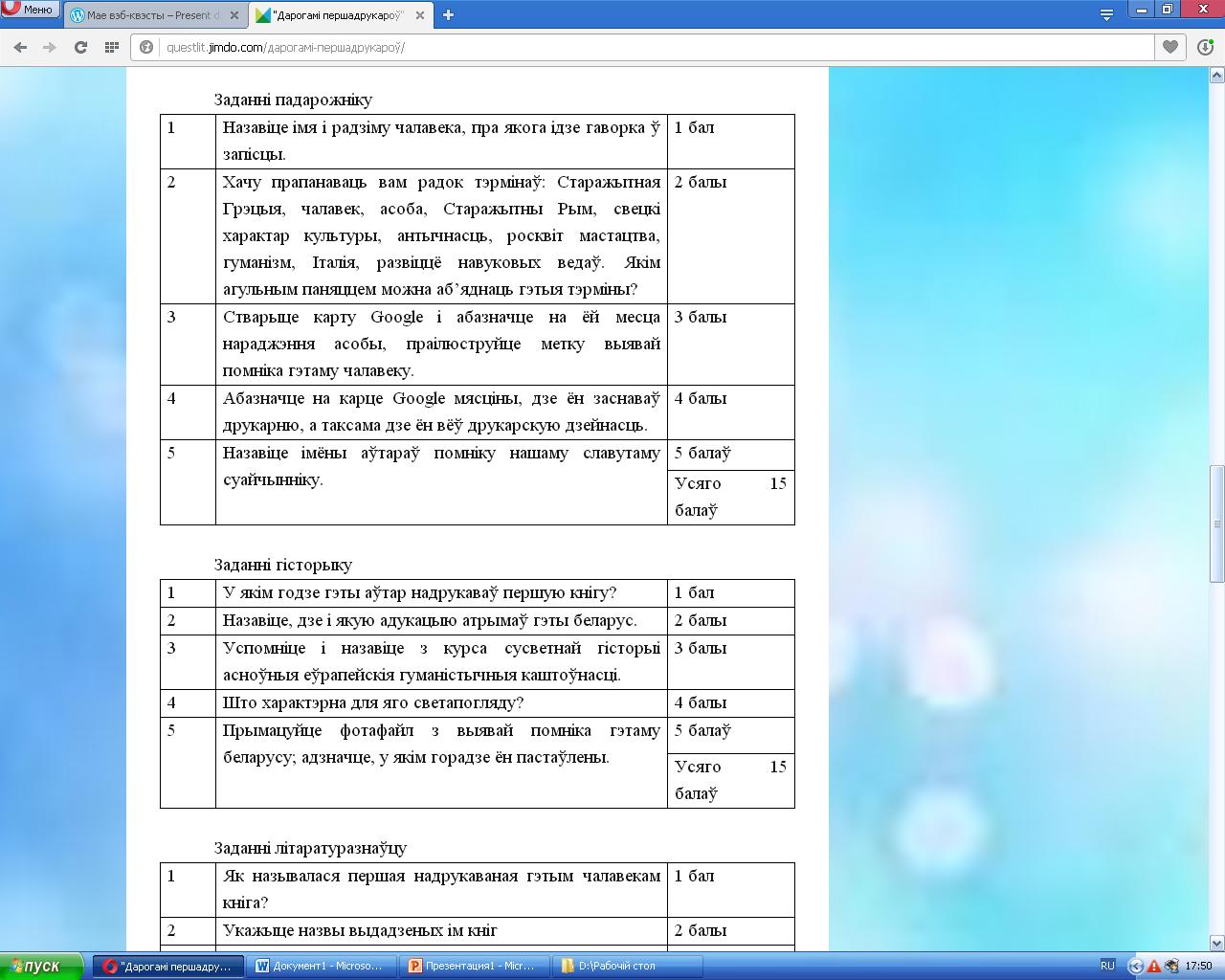 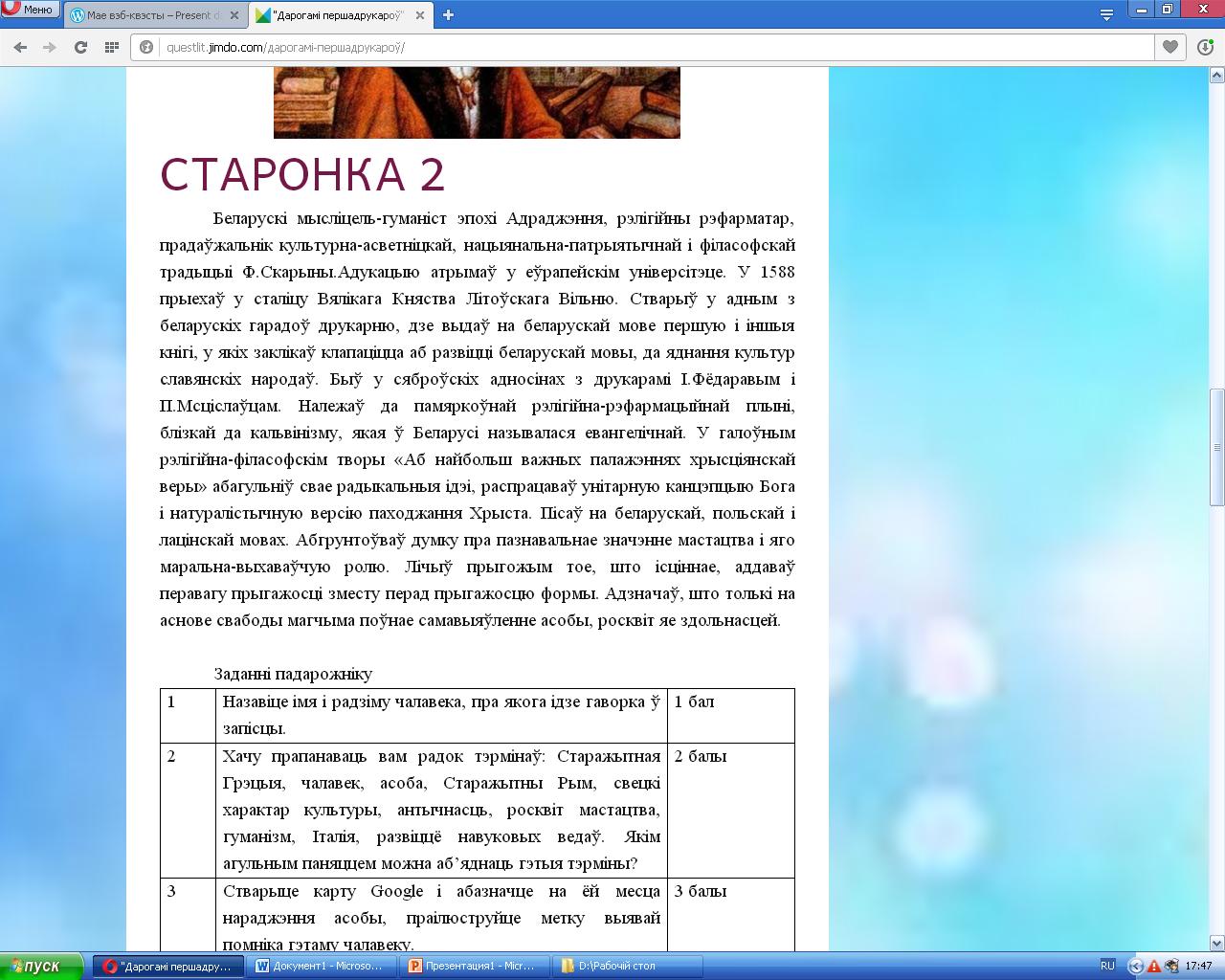 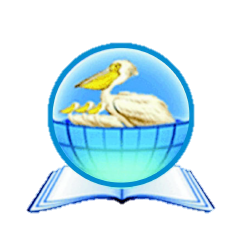 Рэсурсы: для выканання заданняў вам трэба вывучыць матэрыял, прадстаўлены на сайтах “Кнігадрукаванне на Беларусі” http://www.beljews.info/Druk.htm;“Францыск Скарына” https://be.wikipedia.org/wiki/Францыск_Скарына;  Сымон Будны https://be.wikipedia.org/wiki/Сымон_Будны;  Васіль Цяпінскі https://be.wikipedia.org/wiki/Васіль_Цяпінскі.
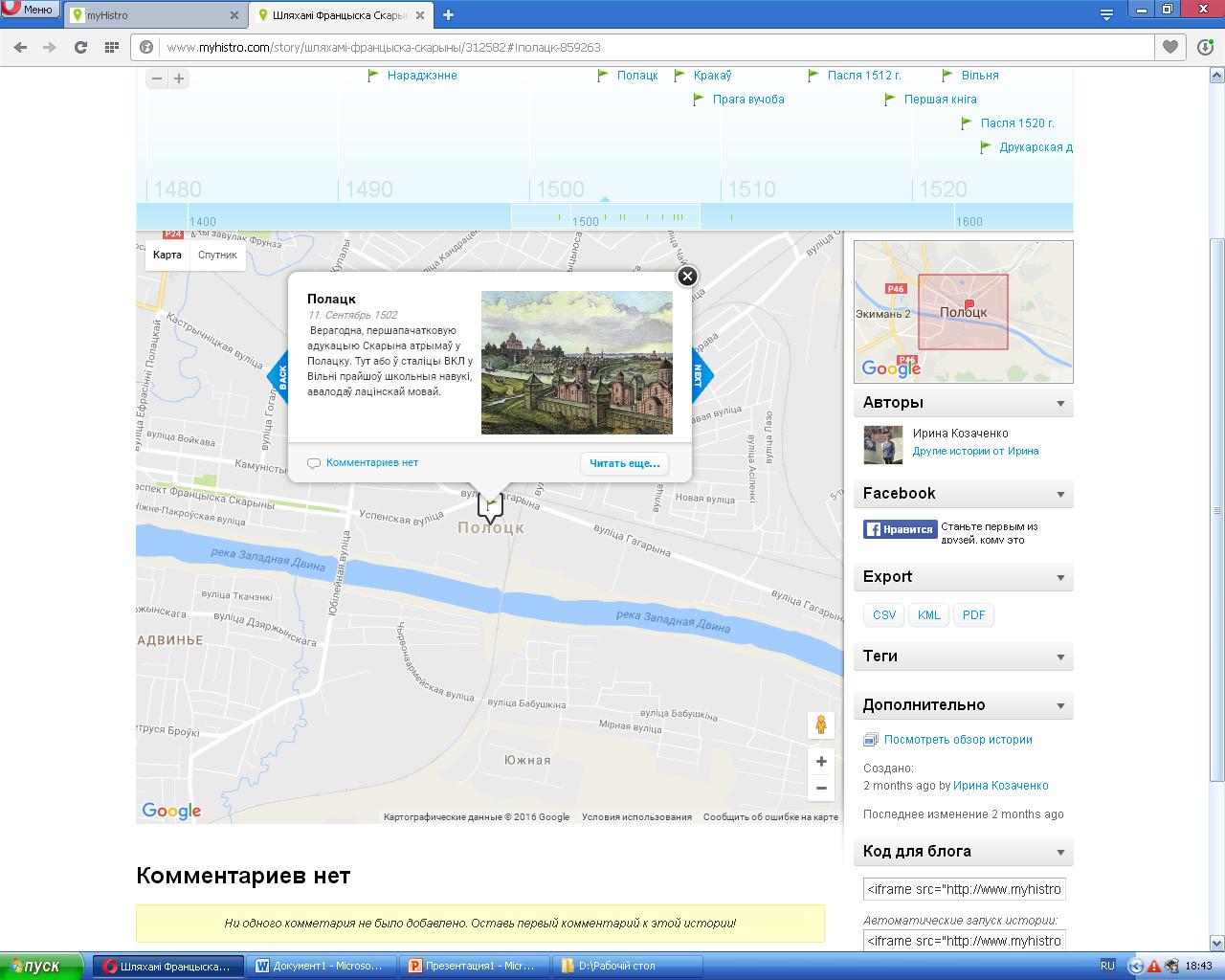 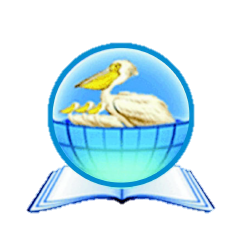 http://www.myhistro.com.
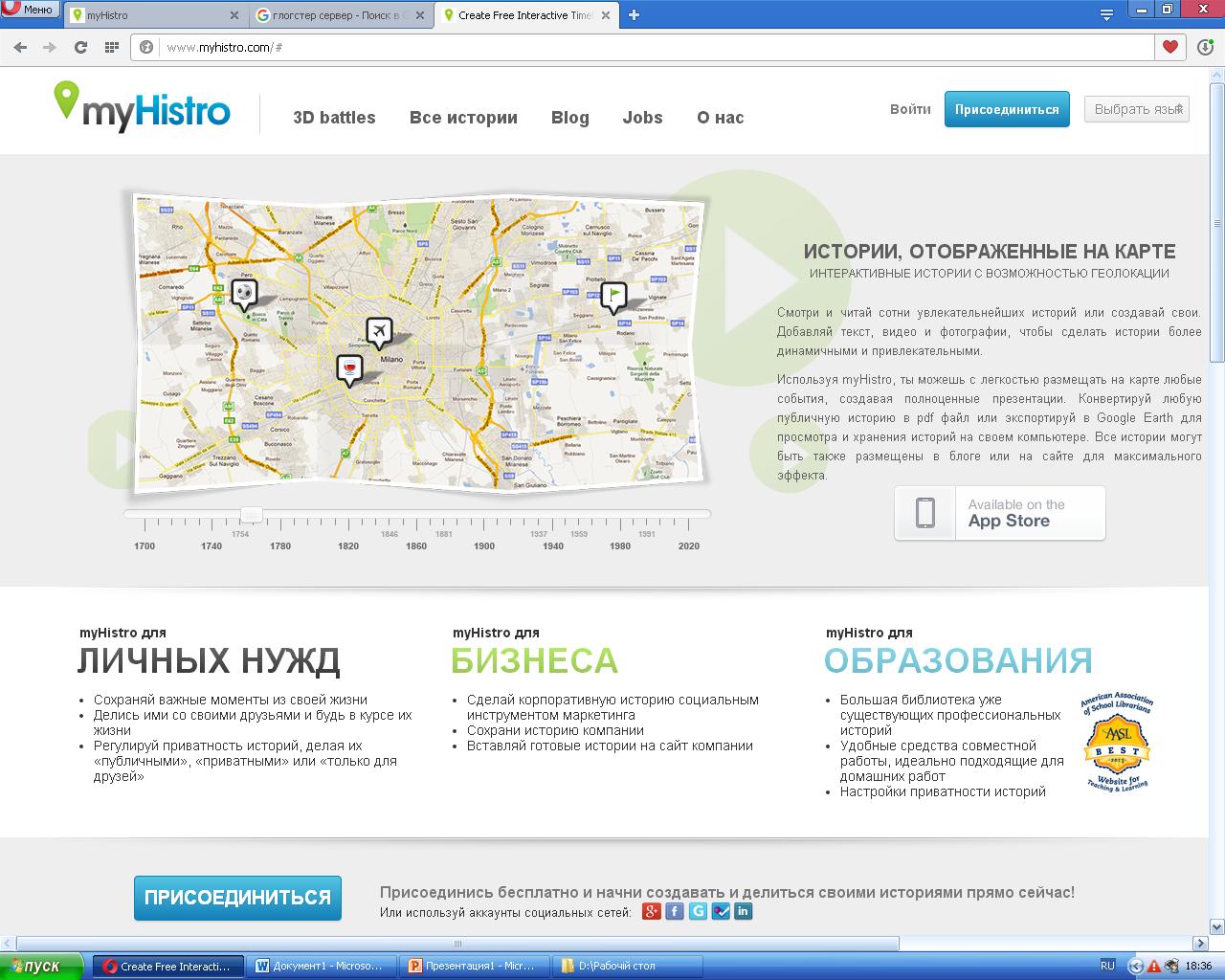 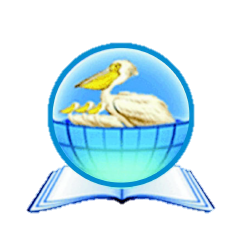 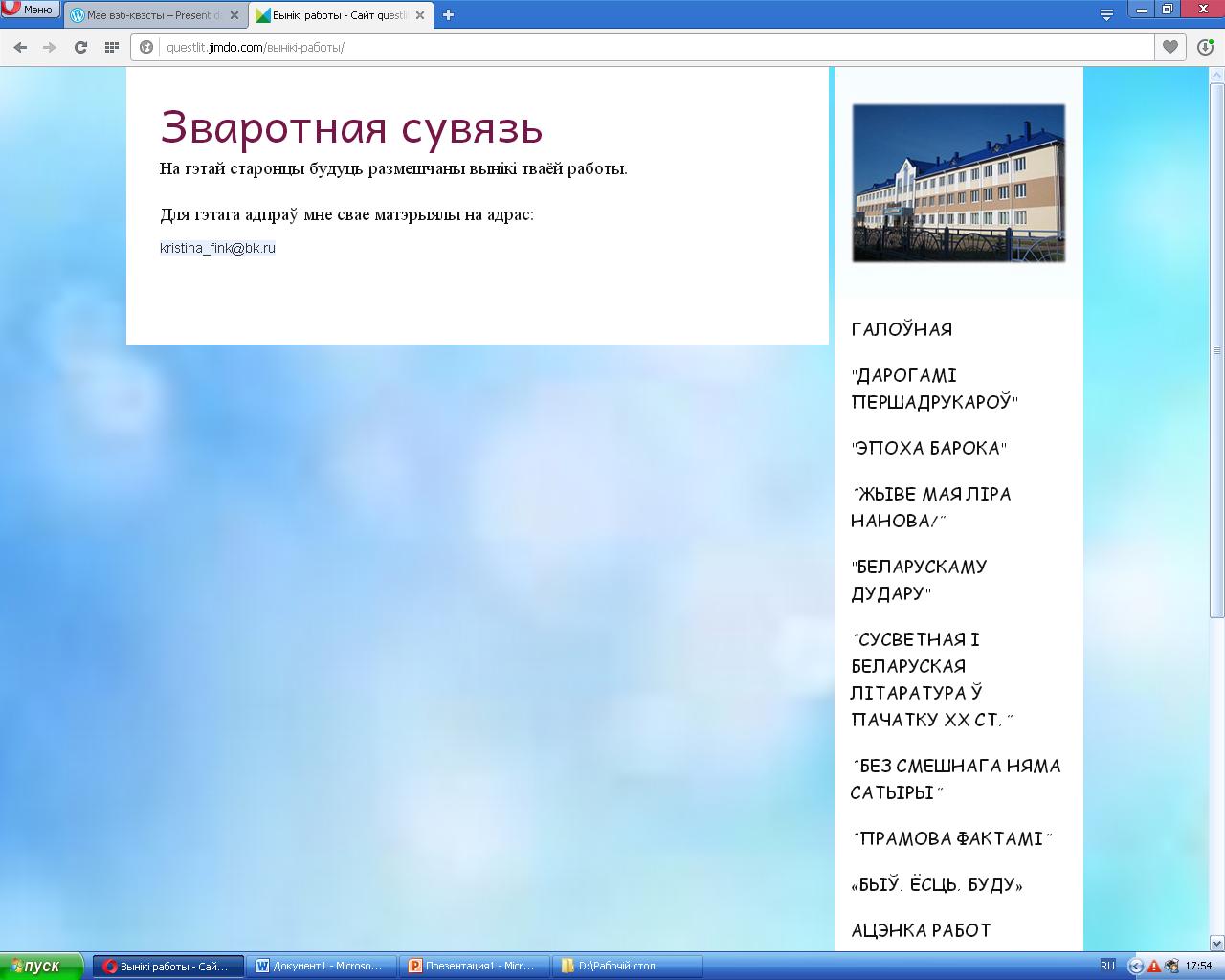 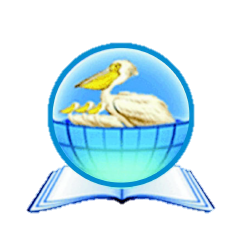 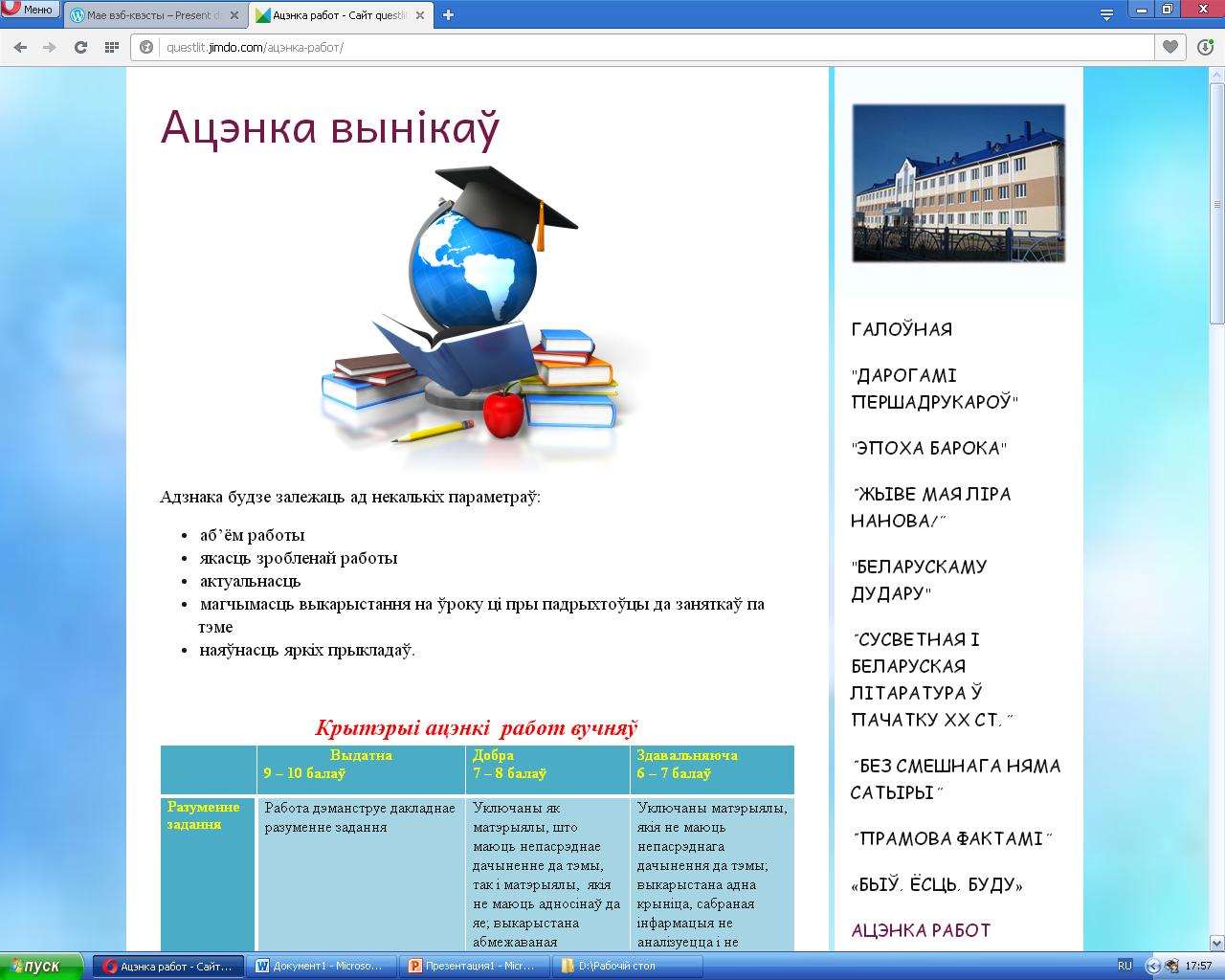 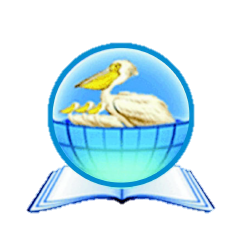 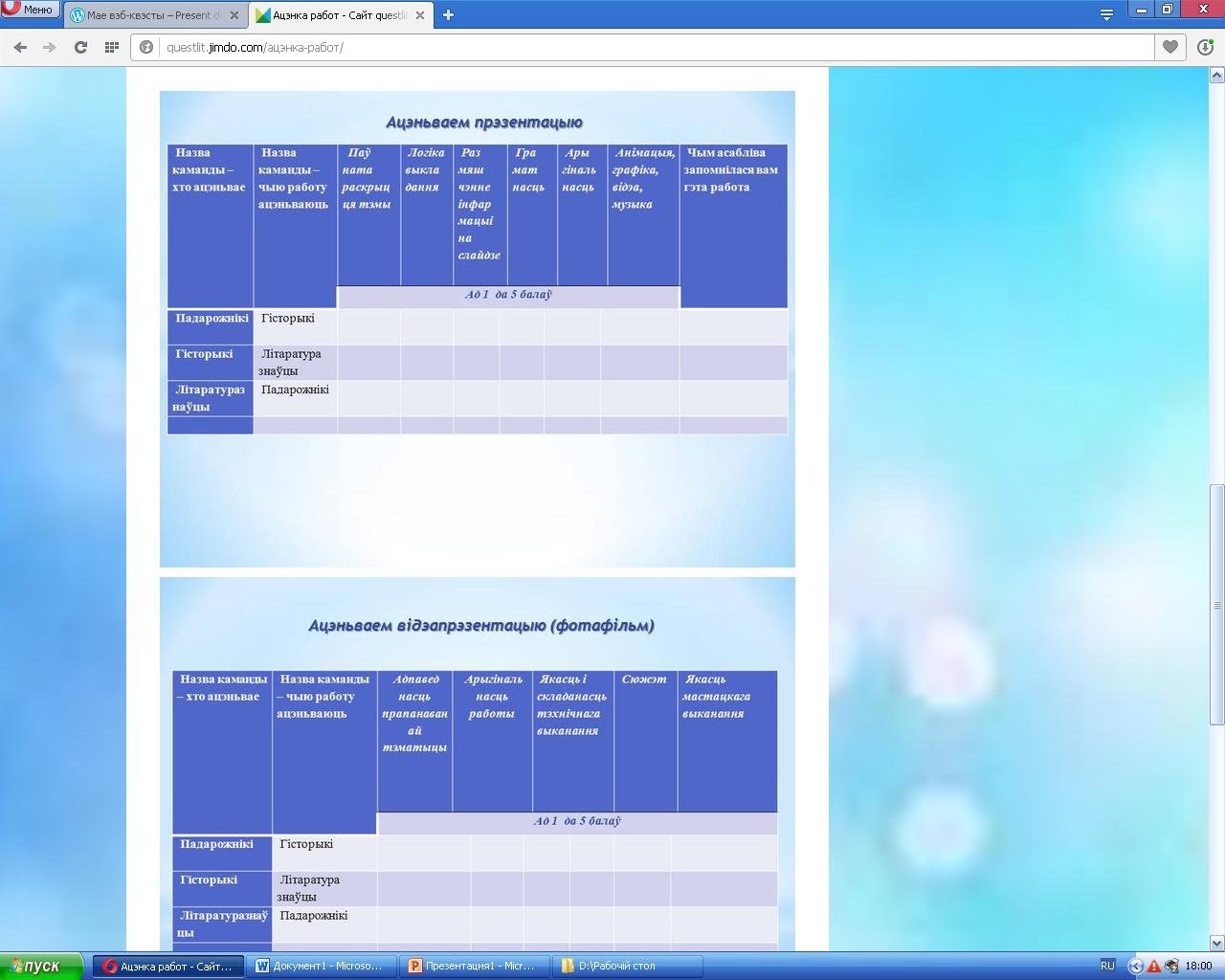 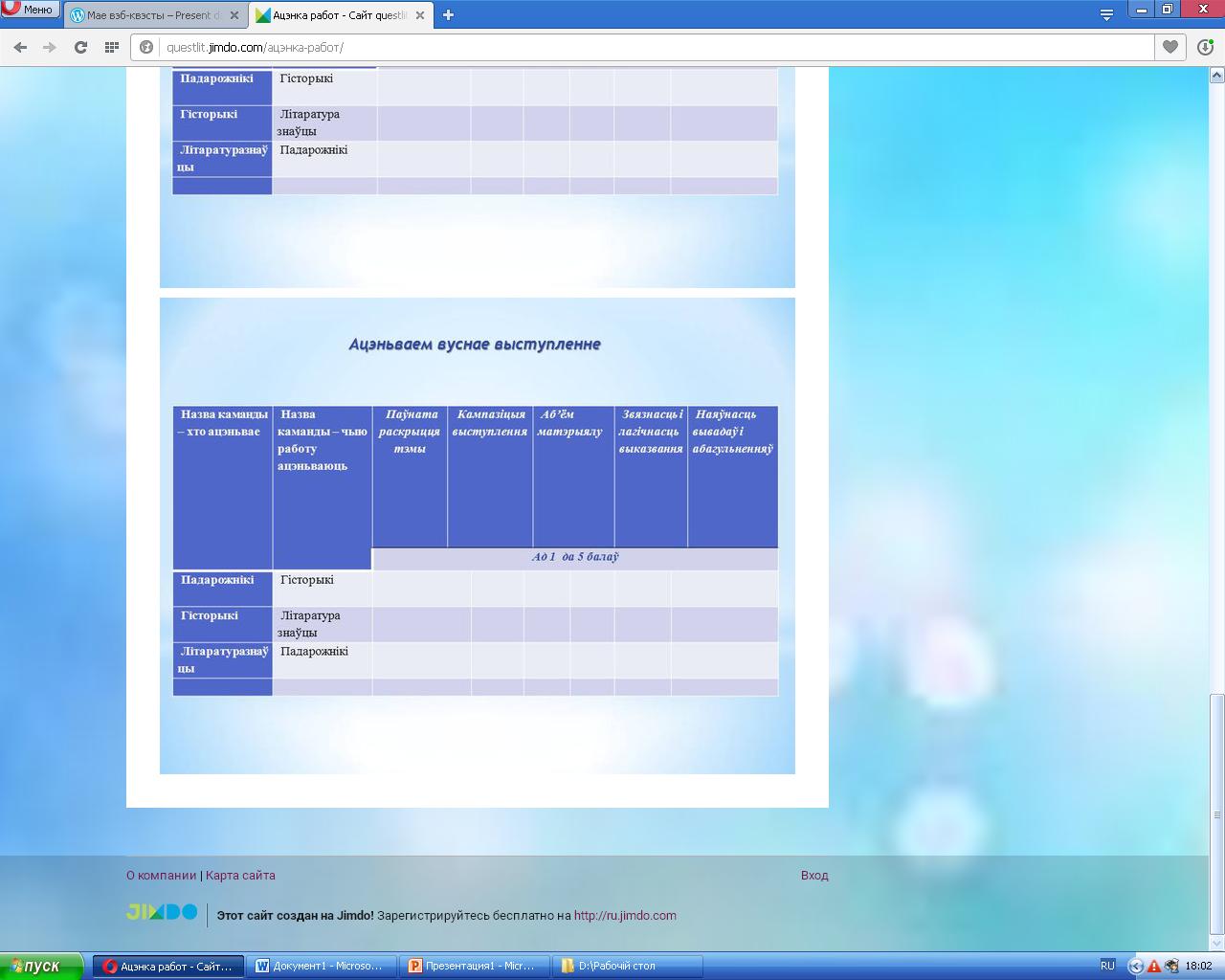 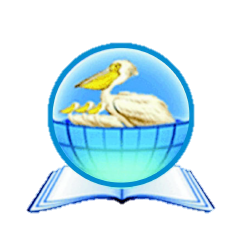 Справаздача
можа быць прадстаўлена на ўроку беларускай літаратуры ў 9 класе ў І чвэрці (10 урок па календарна-тэматычным планаванні).
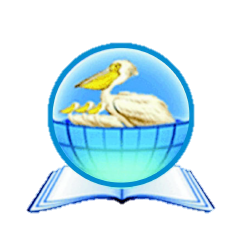 Сервер Глогстер (Glogster)
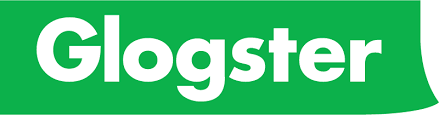 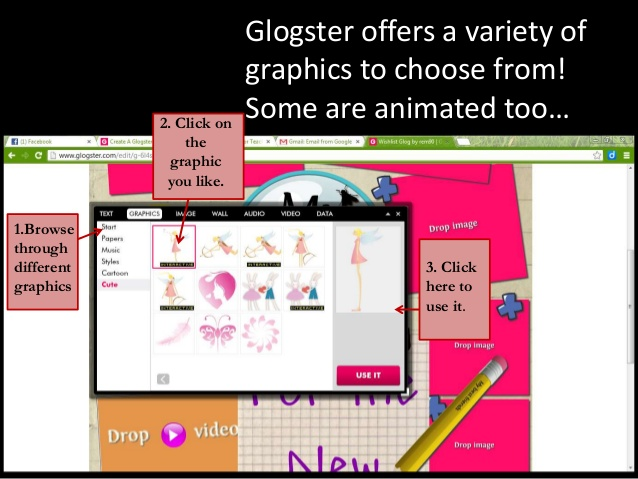 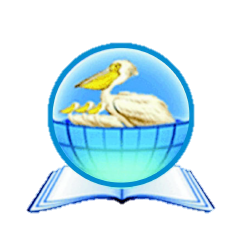 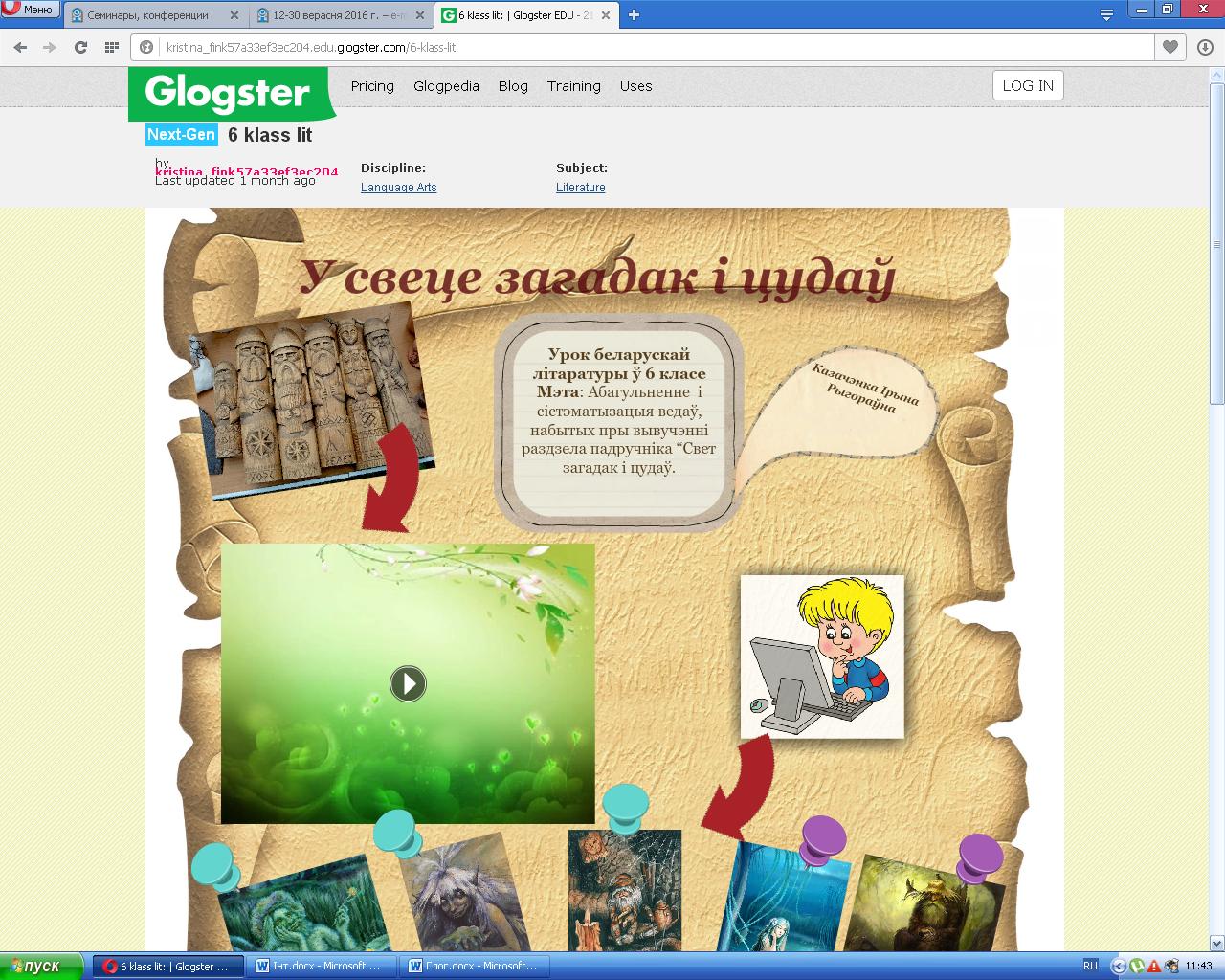 Глог-плакат на ўроку беларускай літаратуры 
ў 6 класе 
пры вывучэнні тэмы 
“У свеце загадак і цудаў”.
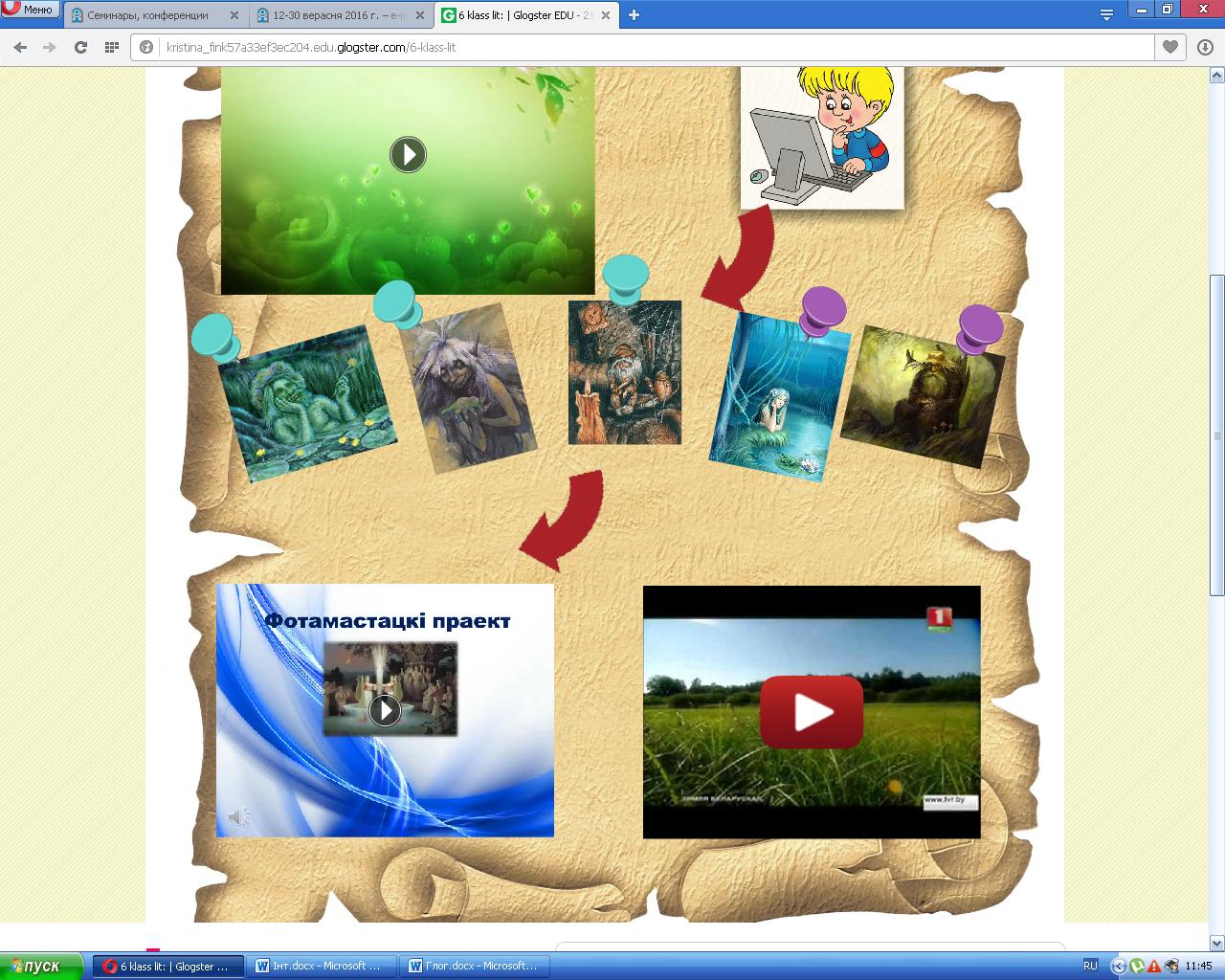 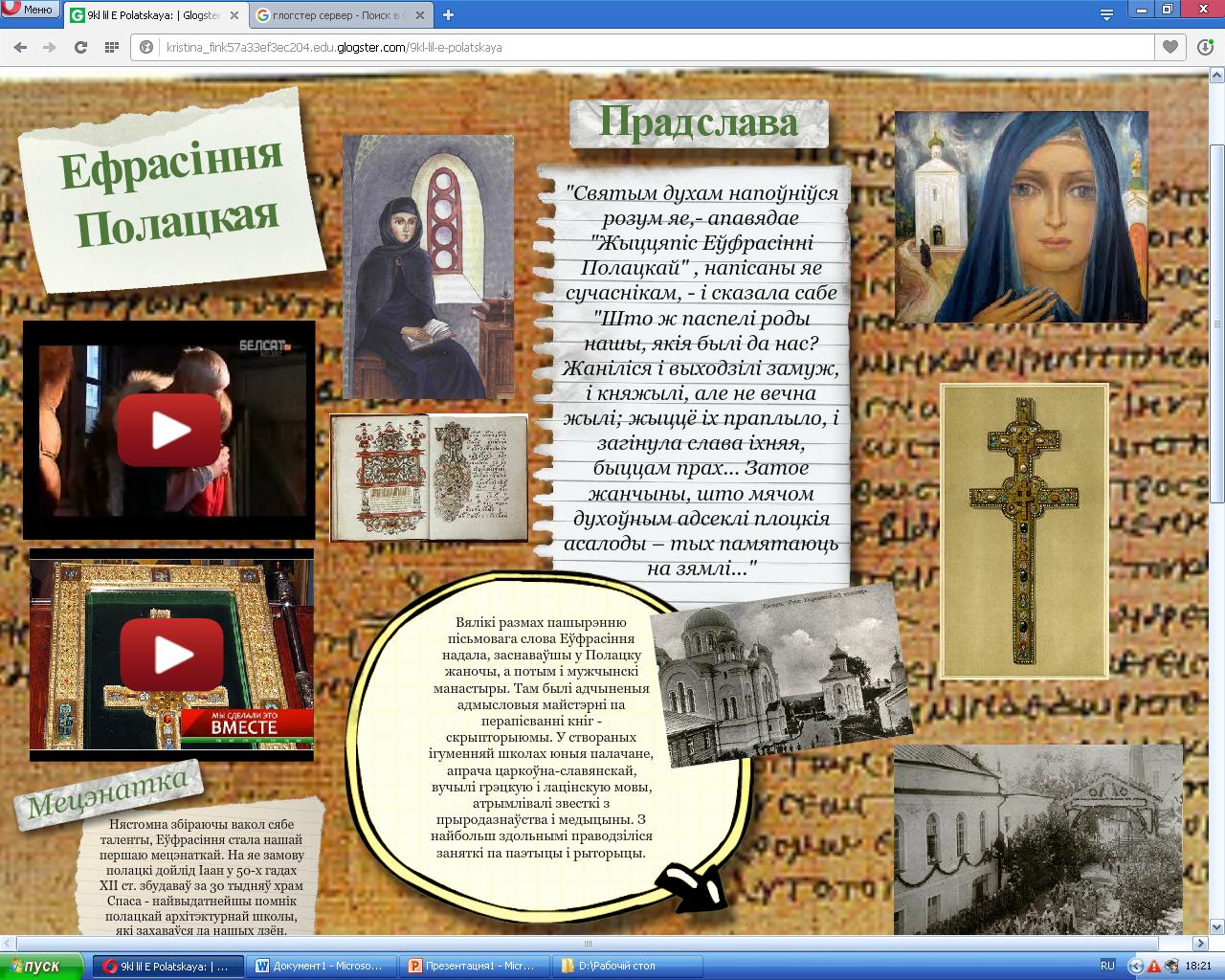 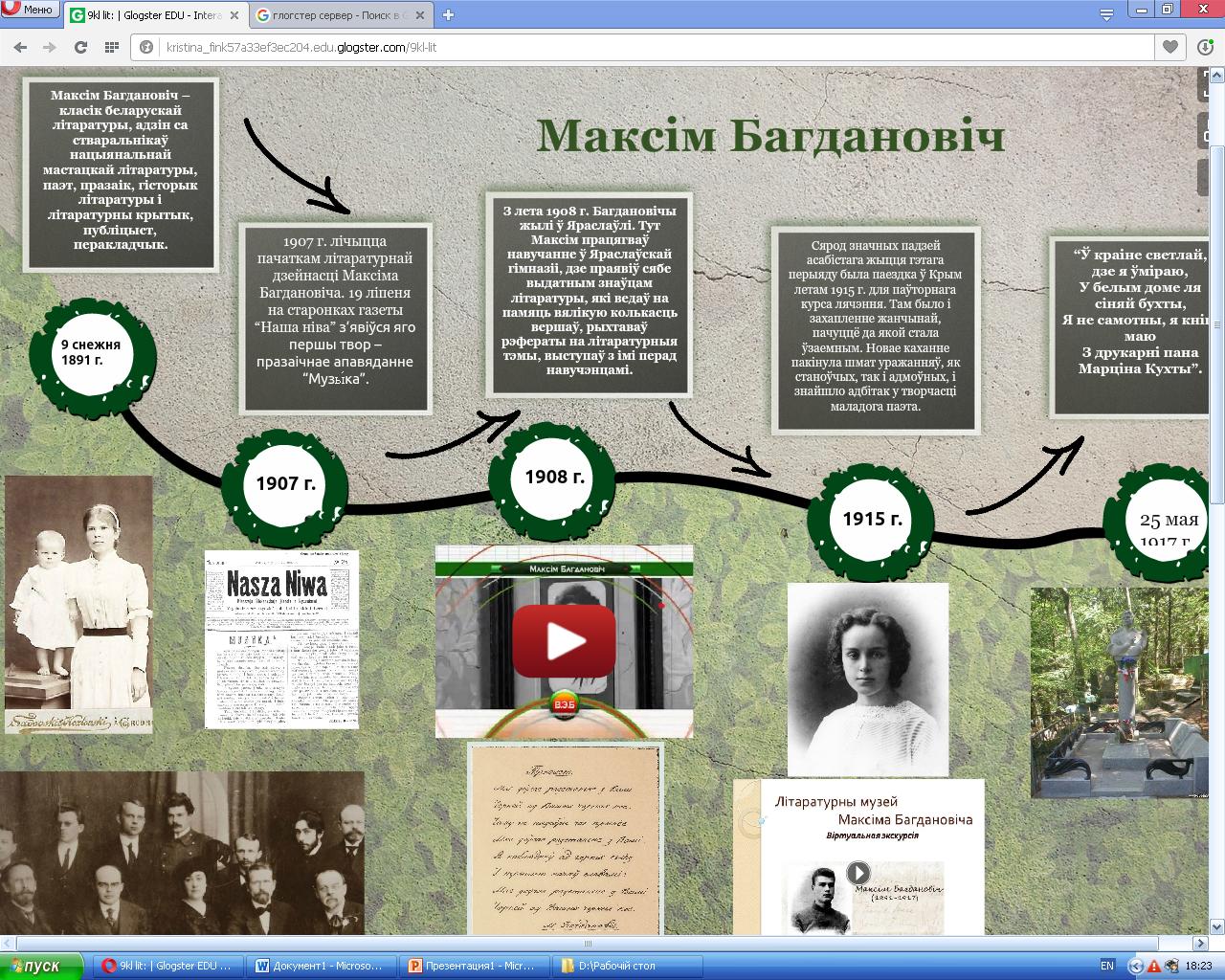 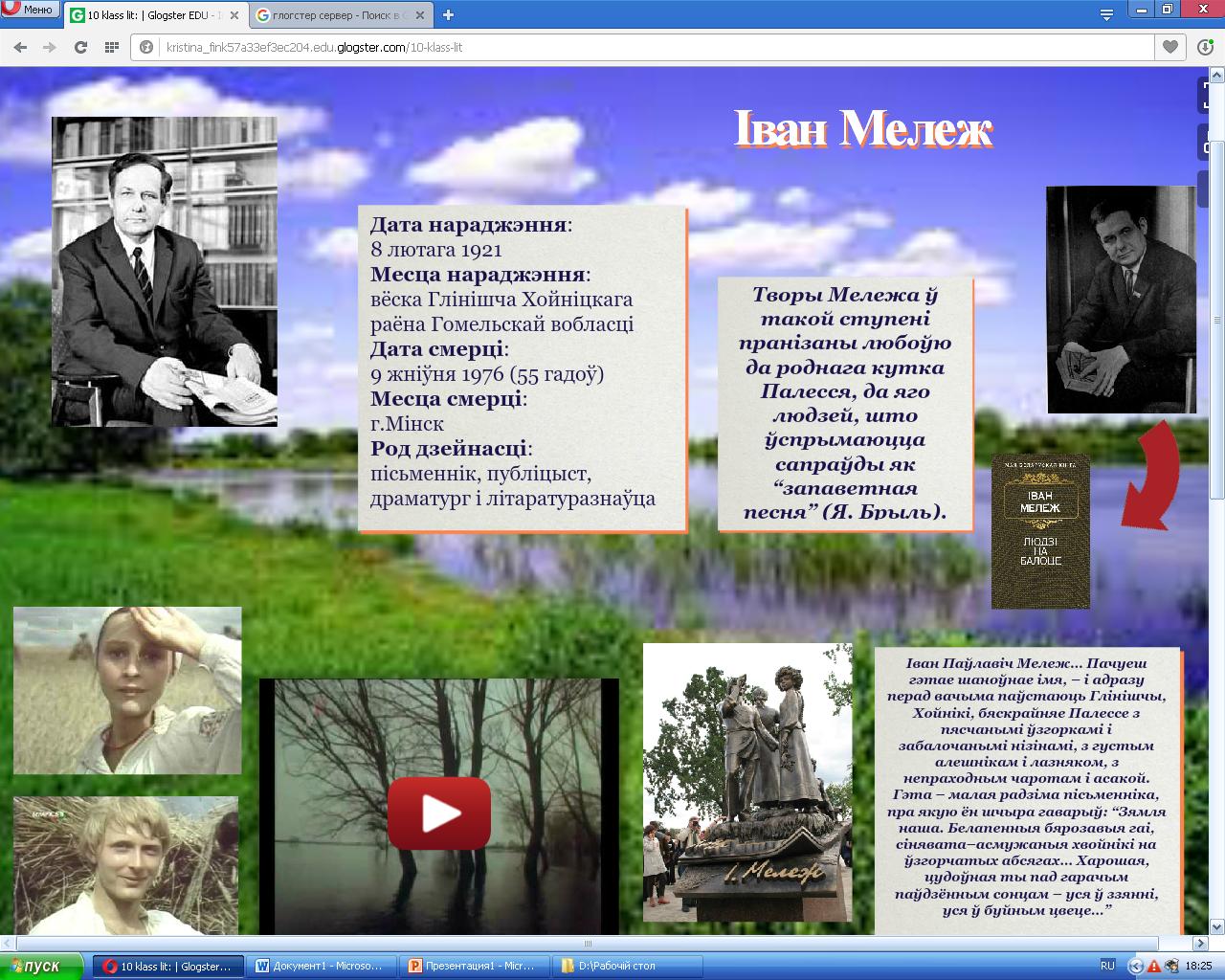 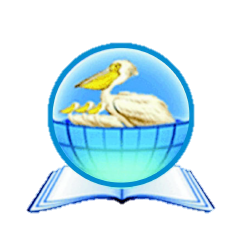 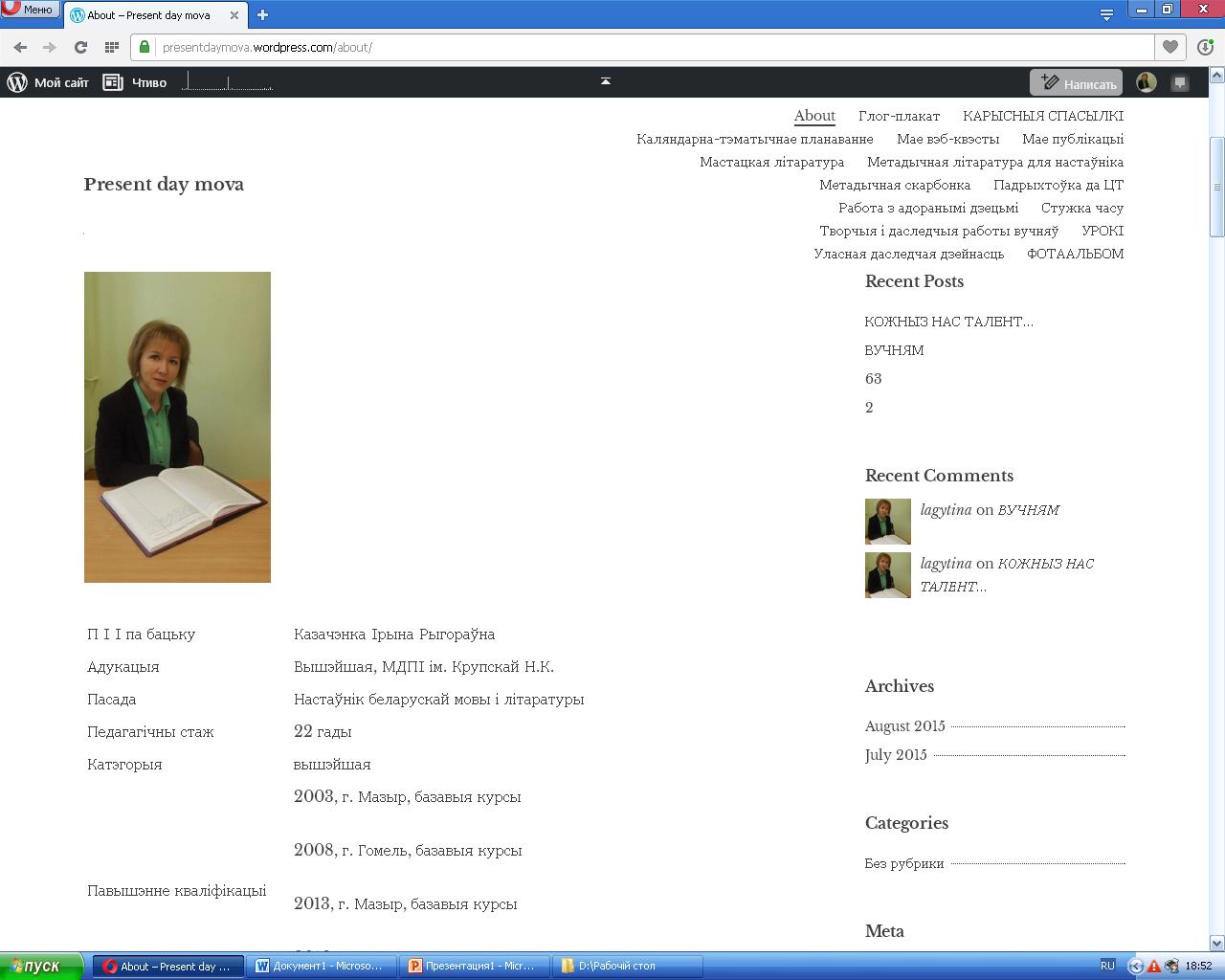 https://presentdaymova.wordpress.com
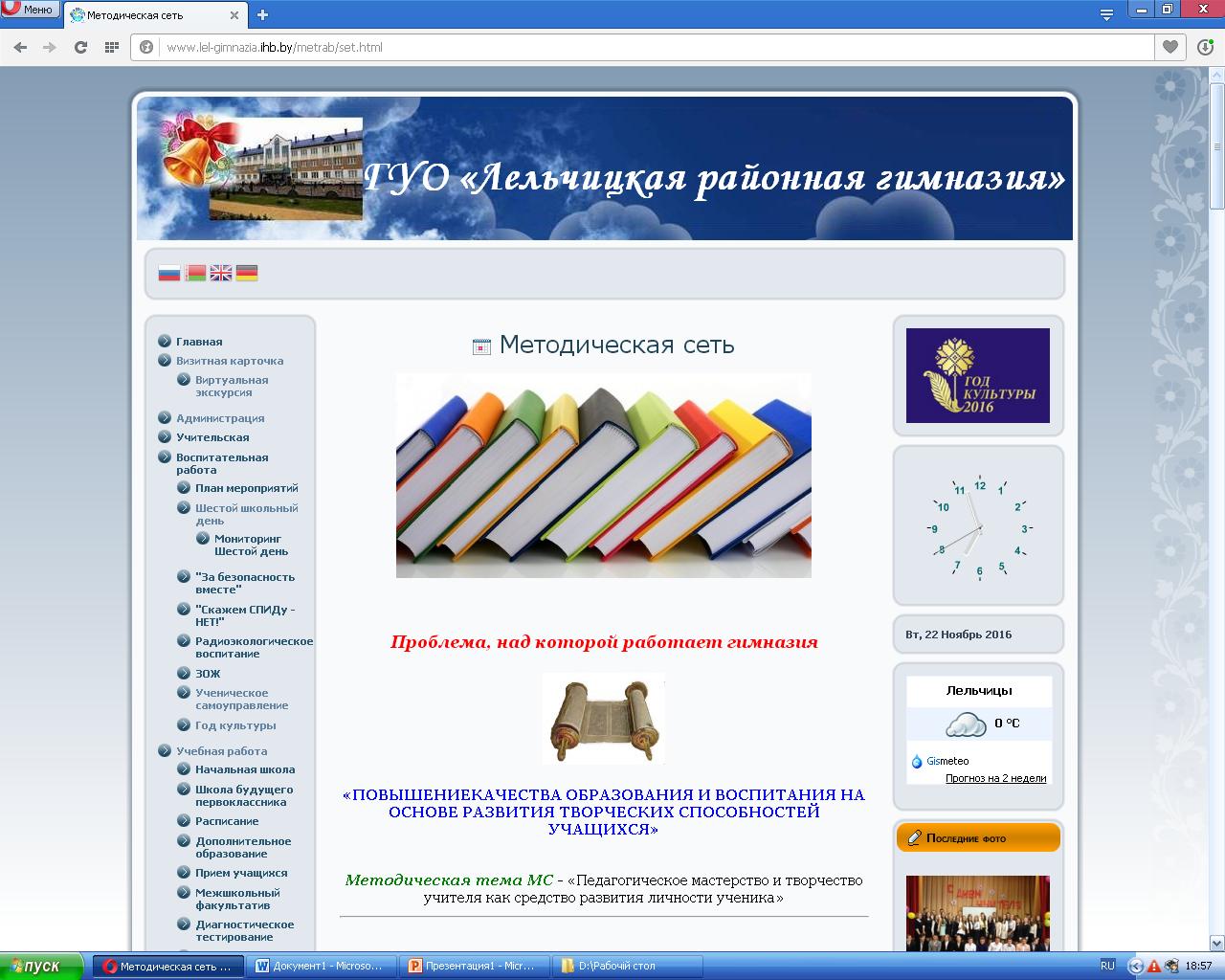 http://lel-gimnazia.ihb.by
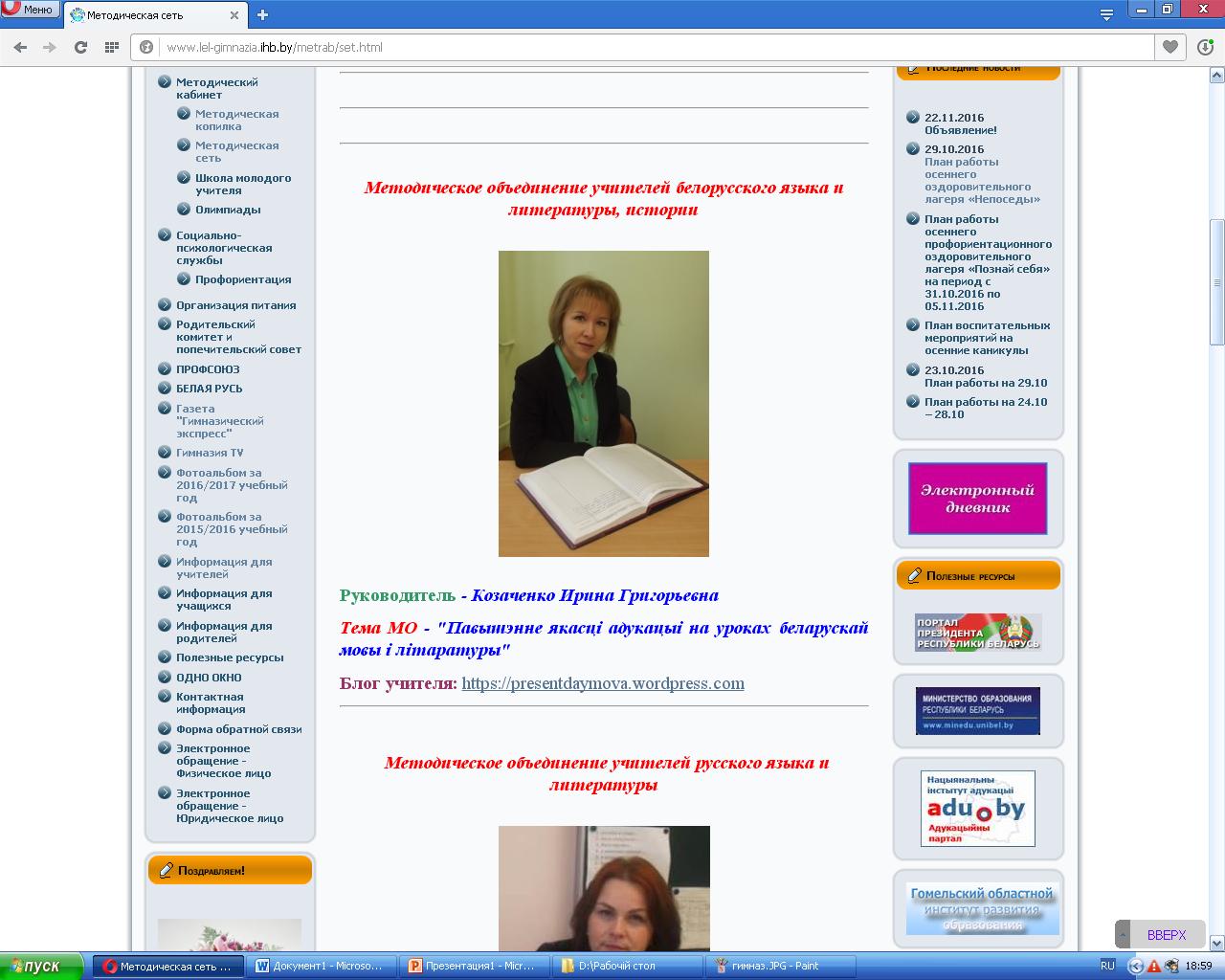 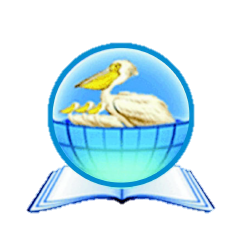 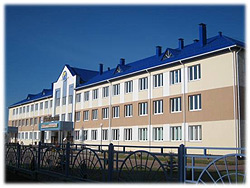 Практычнае выкарыстанне Web 2.0 сэрвісаў Інтэрнэту на ўроках беларускай літаратуры
https://presentdaymova.wordpress.com 

http://lel-gimnazia.ihb.by